What does this word Mean?
By: Cyndi Summers
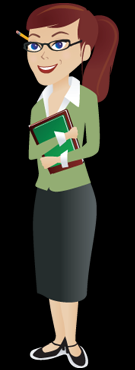 Malapropism
Bugs says goodbye - Knighty Knight Bugs
http://visuallitterms.pbworks.com/w/page/13667586/Bugs+says+goodbye+-+Knighty+Knight+Bugs
A comical misuse of words. When a character uses one word but means another. ExplainedBugs mispronounces bon voyage and adios to comic effect.
http://www.visualthesaurus.com/app/view
Listen:
http://www.fun-with-words.com/mala_famous.htmlhttp://grammar.quickanddirtytips.com/spoonerisms-mondegreens-eggcorns-and-malapropisms.aspx
Famous Malapropisms
http://srahuff.wordpress.com/2011/06/09/vocabulary-jenga/